A Történeti Levéltár Könyvtára



Jobst Ágnes
Állambiztonsági Szolgálatok 
Történeti Levéltára
A Pesti Magyar Kereskedelmi Bank trezorja
Belügyminisztérium ‒ Történeti Hivatal1997.
ÁBTL Könyvtára
Levéltári szakkönyvtár:
Állománya: 12 ezer kötet (régi és új könyvek, folyóiratok, DVD-k)
Korlátozottan nyilvános 
	(használók: munkatársak, kutatók)
Könyvtárközi kölcsönzés
Gyűjtőkör:
A XX. századi történelem feltárását előmozdító segédletek (lexikonok, kronológiák, név- és címtárak)
Az állambiztonság tárgykörébe vágó kiadványok
Dokumentumközlések
Visszaemlékezések
Monográfiák kiemelten a XX. század második felének vonatkozásban
A XX. század történetének megértését elősegítő elméleti alapvetések (politológia, filozófia, művelődéstörténet) 
Titkosszolgálatok szakirodalma
Könyvtár működése:
Feldolgozás: SZIRÉN 9.1 integrált könyvtári programmal
Könyvtári állomány: belső hálózaton
Állambiztonsági bibliográfia: külső hálózaton
Publikációs jegyzék: az éves országgyűlési beszámoló része, nyomtatásban
Szakirodalmi feladatok:
1945 utáni korszakra, főként a politikai rendőrség és a titkosszolgálatok működésére  vonatkozó szakirodalom gyűjtése
Munkatársak publikációinak regisztrálása
Állambiztonsági bibliográfia összeállítása
	(Válogatott bibliográfia az 1945‒1990 közötti 				időszakra vonatkozóan)
Munkatársak publikációi az éves országgyűlési beszámolókban
Állambiztonsági szakbibliográfia:
Törzs:
a 20. sz. második felének magyar állambiztonsági szerveihez, elsődlegesen a pártállami időszak politikai rendőrségéhez kapcsolódó szakirodalom számbavétele
Tágabban:
a politikai rendőrség működésének társadalomtörténeti vetülete, „áldozati oldal”

a korszak titkosszolgálataira vonatkozó szakirodalom regisztrálása
https://www.abtl.hu/iratok/segedletek/allambiztonsagi_bibliografia
Történeti Levéltár honlapja
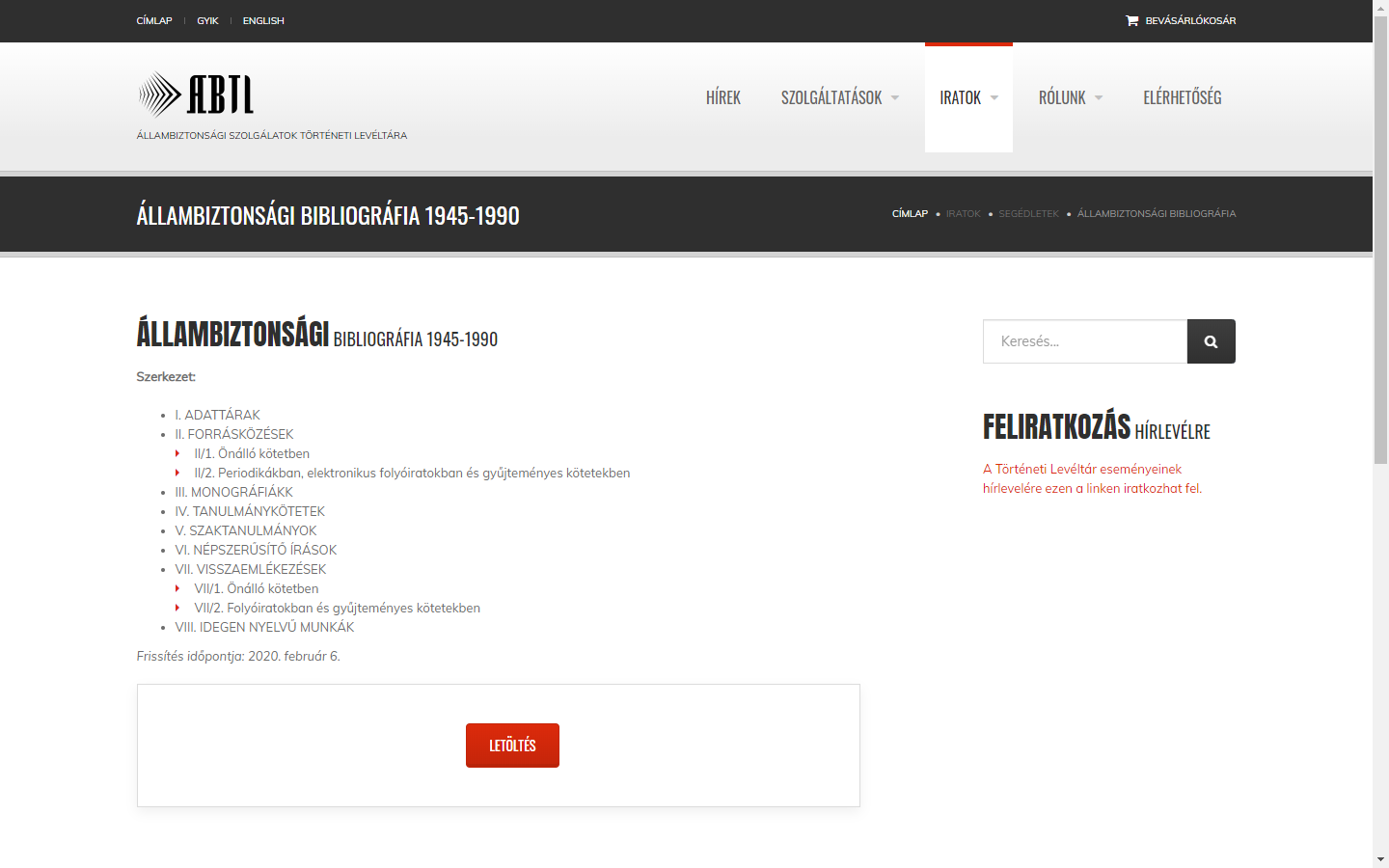 Tematikus szakbibliográfiák
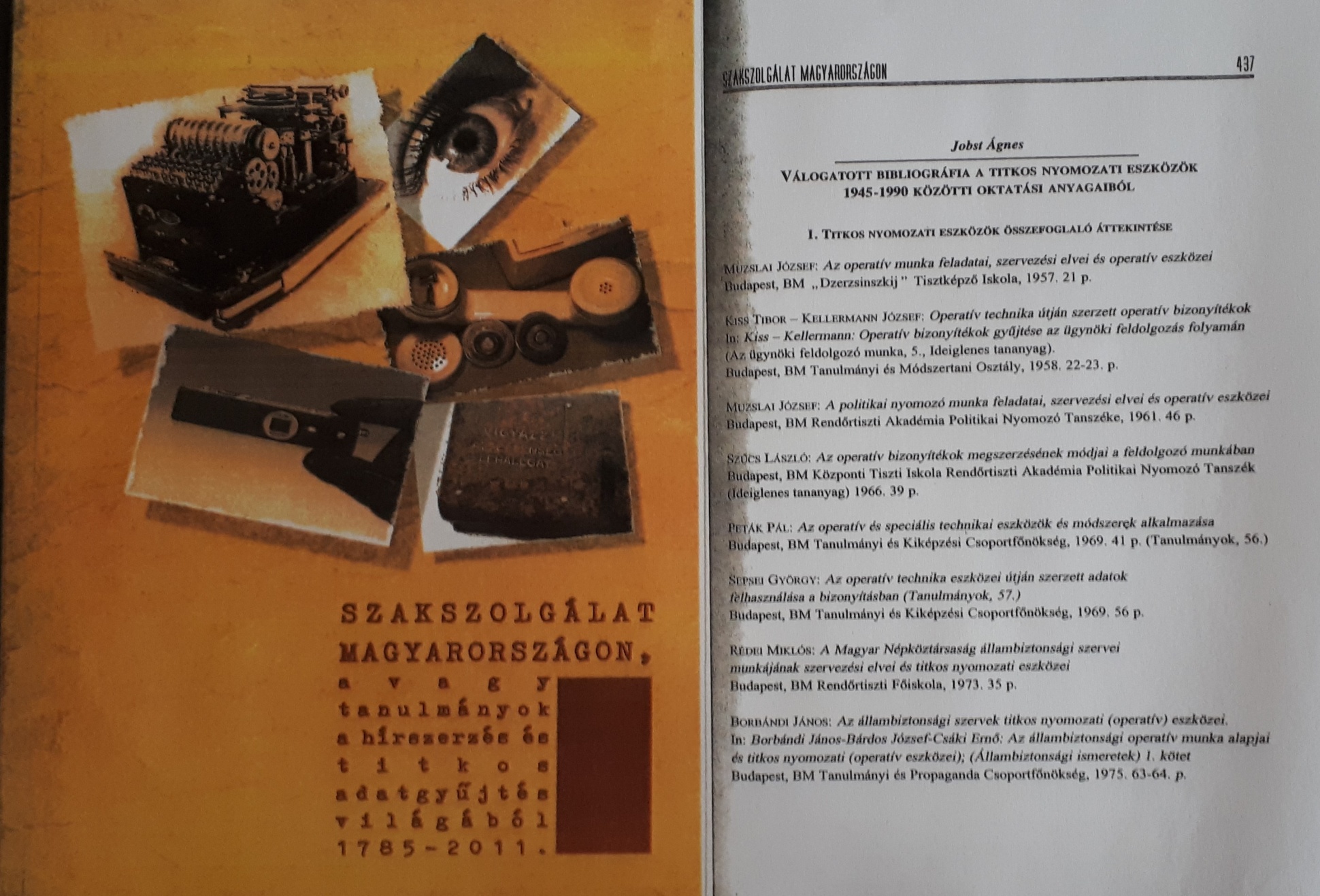 Köszönöm a figyelmet!